Faculty Learning CommunityDiversity in the Classroom:  Enhancing the Curriculum and EnvironmentCo-Facilitators:Eileen O’BrienJulie Murphy
Joanna GadsbyLibrary Instruction Coordinator & Reference Librarian
Mary TabaaClinical Instructor, M.A. TESOL Program
Kimberly R. MoffittAssociate Professor, American Studies
[Speaker Notes: Speaking notes: Intent of project is to enable students to learn of lived experiences by embodying “roles,” rather than simply sharing information that may be construed as partial or biased.]
Susan SonnenscheinAssociate Professor (Psychology), GPD (Applied Developmental Psychology)
Pamela Monaghan-GeernaertVisiting Lecturer, Sociology
Karen WhitworthLecturer, Biological Sciences
Jason SchiffmanAssociate Professor, Psychology (teacher, researcher, search committee member, co-chair of Dept. ECD, father, community member)
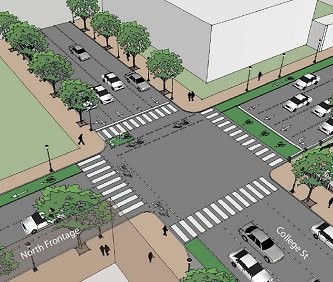 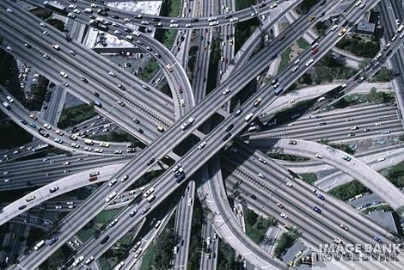 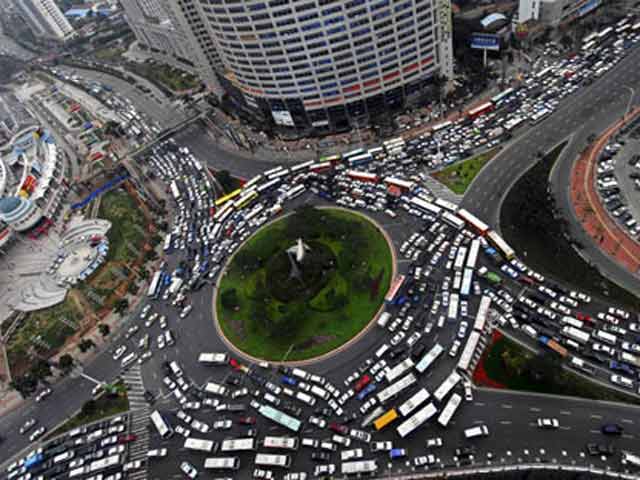 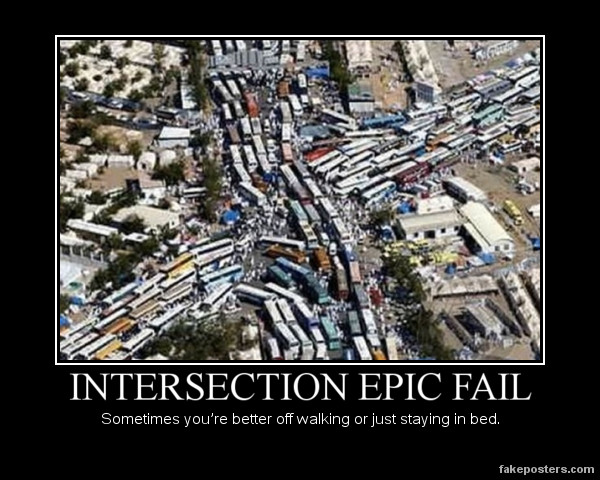 Eileen O’BrienSenior Lecturer, Psychology
Tiffany GieraschSenior Lecturer, Tutorial Center Director, Chemistry
Julie MurphyLecturer & Advisor, Psychology